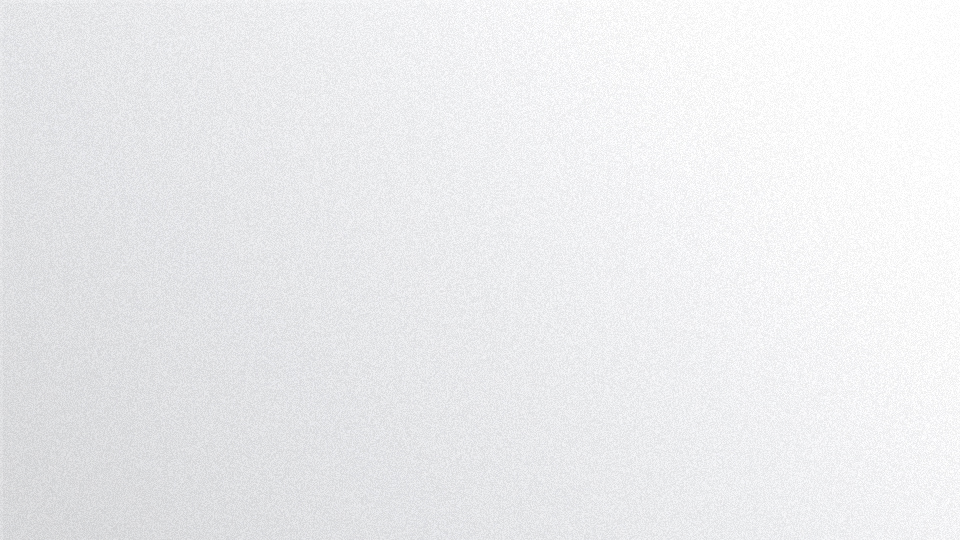 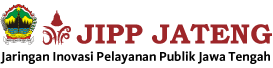 JARINGAN INOVASI PELAYANAN PUBLIK
jipp.jatengprov.go.id
BIRO ORGANISASI SETDA PROVINSI JAWA TENGAH
SEMARANG, 9 JULI 2018
延时符
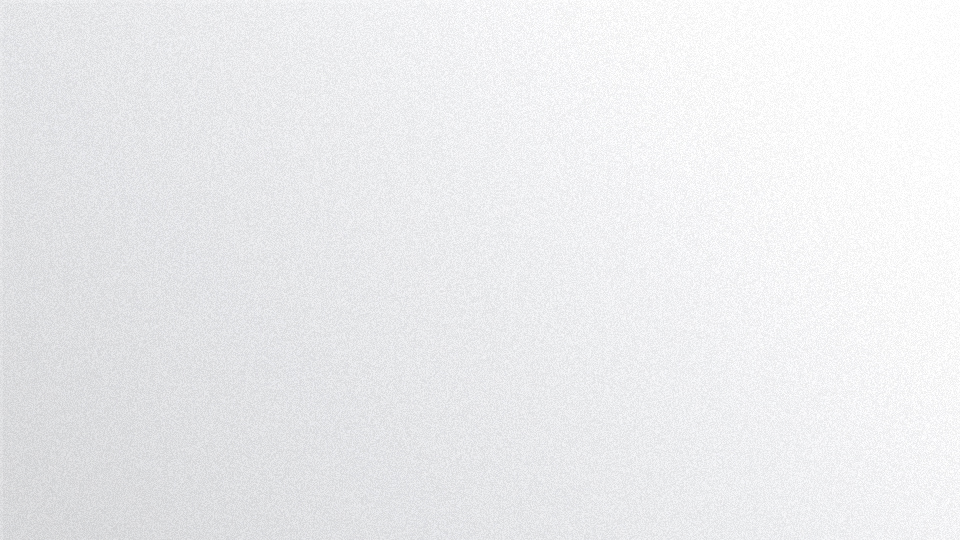 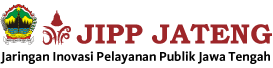 KIPP
DASAR HUKUM
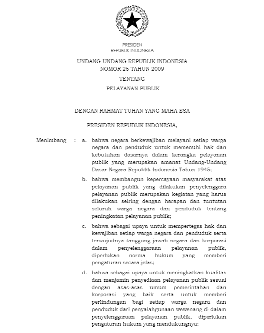 UU 25/2009
Tentang
Pelayanan Publik
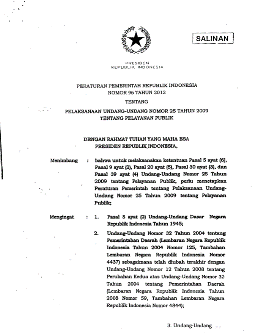 PP 96/2012
Tentang Pelaksanaan UU 25/2009
Tentang Pelayanan Publik
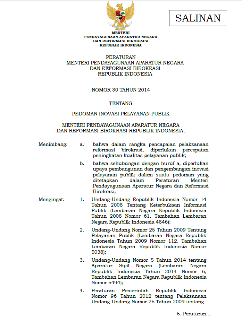 PerMenPANRB 30/2014
Tentang Pedoman Inovasi
Pelayanan Publik
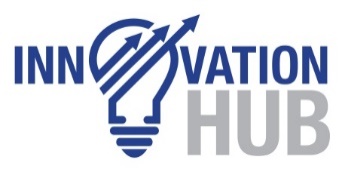 延时符
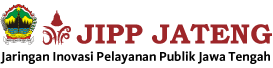 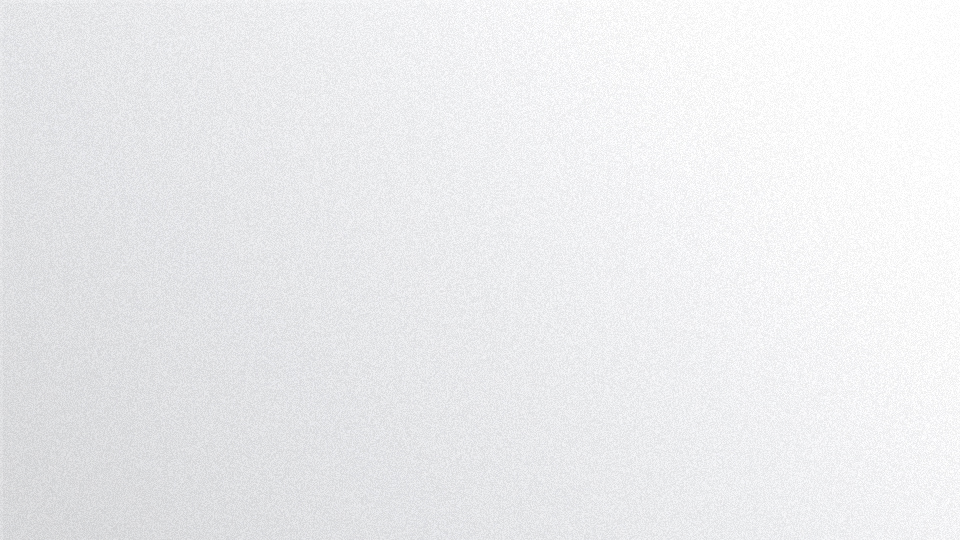 KIPP
TEMA
“Inovasi Pelayanan Publik untuk Mewujudkan Jawa Tengah Sejahtera dan Berdikari”
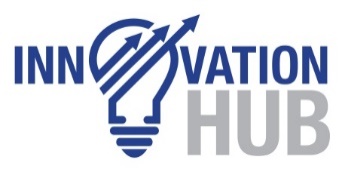 延时符
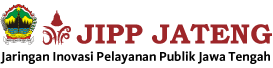 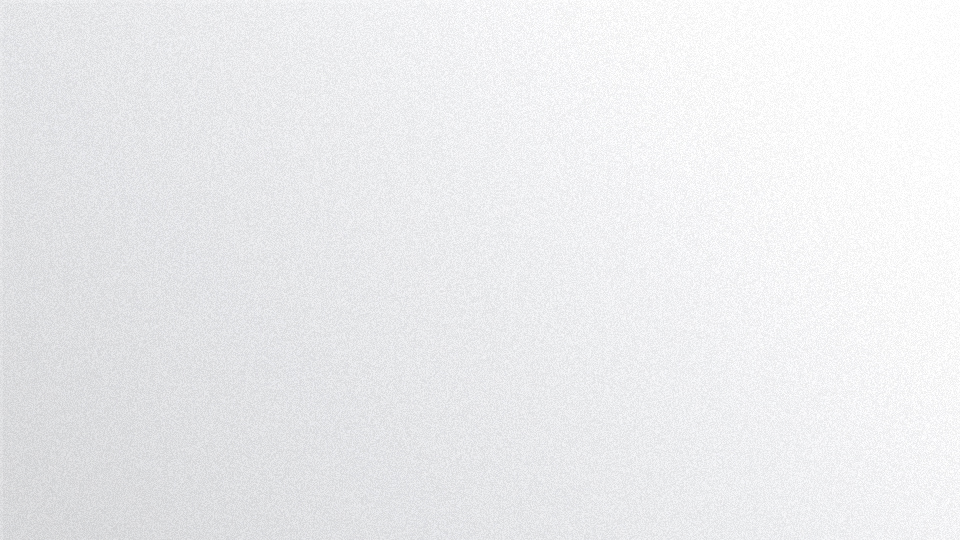 KIPP
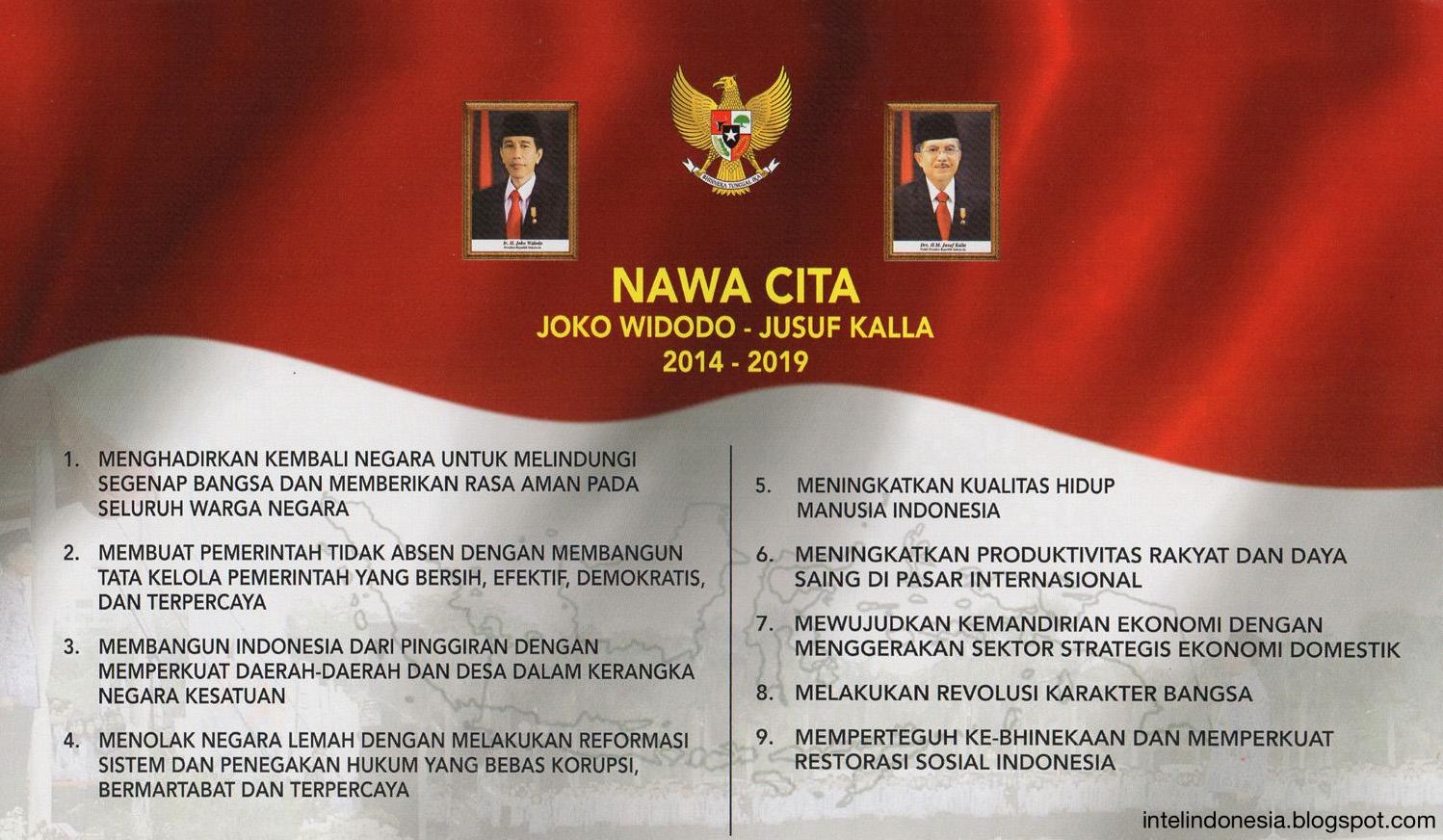 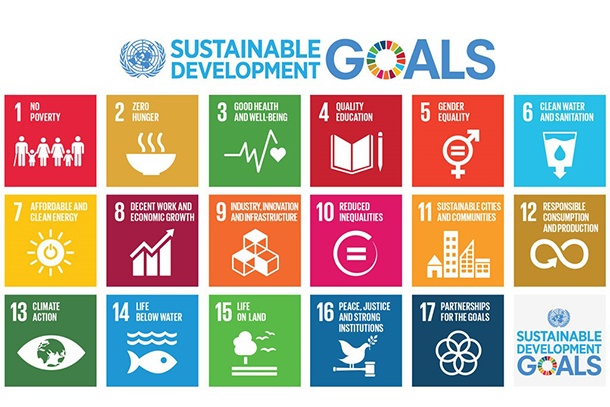 KIPP JATENG 2018
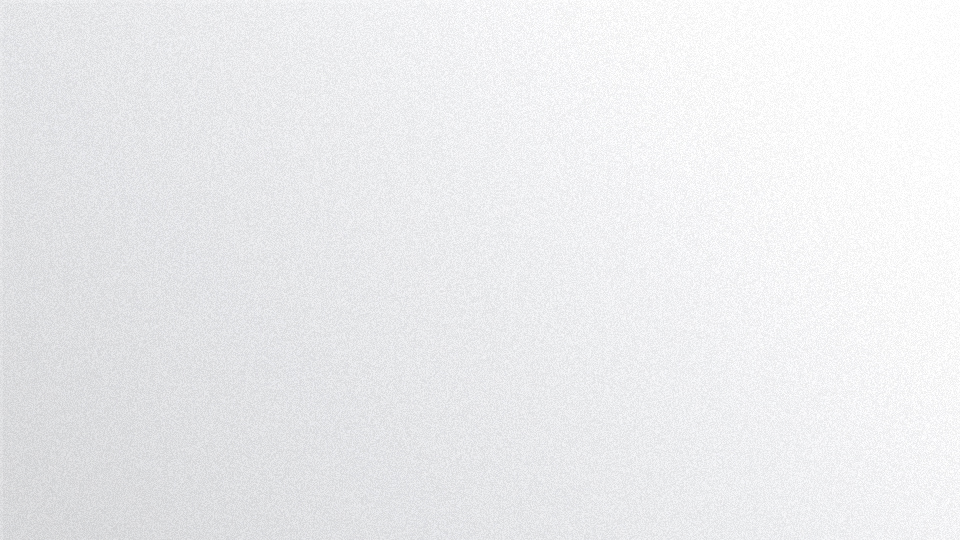 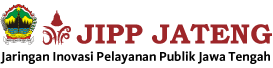 KIPP
TUJUAN
Menjaring, mendokumentasikan, mendiseminasikan, dan mempromosikan inovasi sebagai upaya percepatan peningkatan kualitas pelayanan publik.
Memberikan apresiasi dan penghargaan bagi penyelenggara pelayanan publik yang inovasinya ditetapkan sebagai Top Inovasi Pelayanan Publik.
Memotivasi penyelenggara pelayanan publik untuk meningkatkan inovasi dan profesionalisme dalam pemberian pelayanan publik.
Meningkatkan citra penyelenggara pelayanan publik.
Menjadi sarana pertukaran pengalaman dan pembelajaran inovasi.
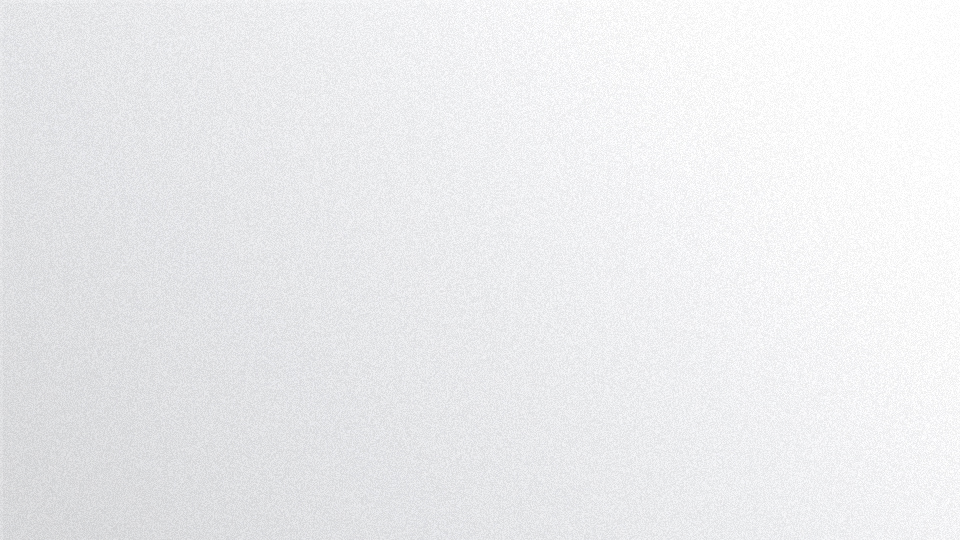 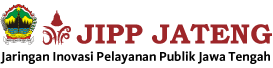 KIPP
PERSYARATAN
Selaras dengan tema kompetisi;
Relevan dengan salah satu kategori kompetisi;
Satu inovasi pelayanan publik hanya dapat diajukan dalam satu kategori;
Sesuai dengan kriteria inovasi;
Menggunakan judul yang menggambarkan inovasi denganmemperhatikan norma dan kepantasan;
Belum pernah masuk pada TOP 99, TOP 40, TOP 35, TOP 25 Kompetisi Inovasi Pelayanan Publik Kementerian PAN RB tahun 2014 s.d. 2018;
Telah diimplementasikan minimal 1 (satu) tahun dihitung mundur dari waktu pembukaan pendaftaran kompetisi;
Setiap Perangkat Daerah Pemerintah Provinsi/ Kabupaten/ Kota, dan BUMD Se-Jawa Tengah dapat mengajukan lebih dari satu inovasi pelayanan publik.
Pemerintah Kabupaten/Kota di Jawa Tengah mengirimkan maksimal 3 (tiga) inovasi pelayanan publik dan sudah terseleksi ditingkat Kabupaten/Kota.
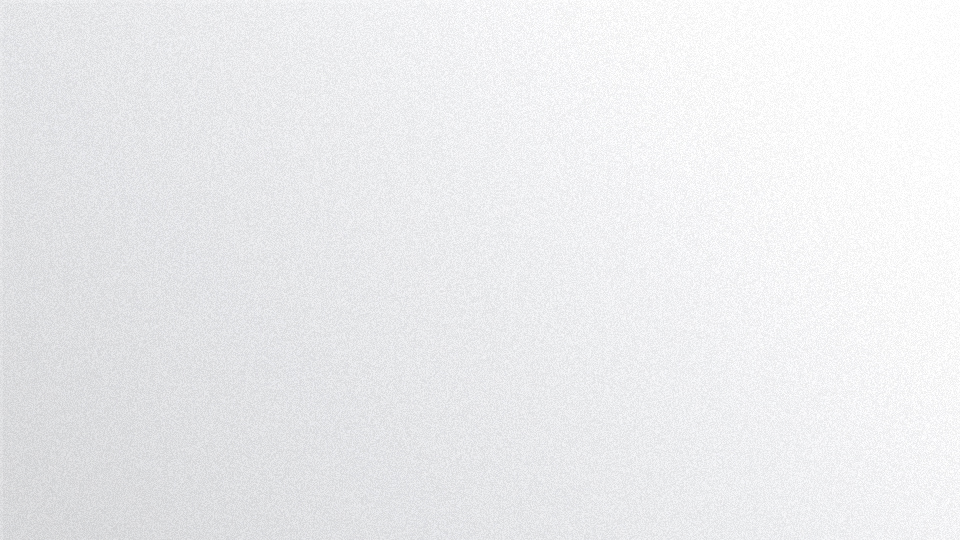 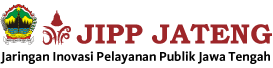 KIPP
KRITERIA INOVASI
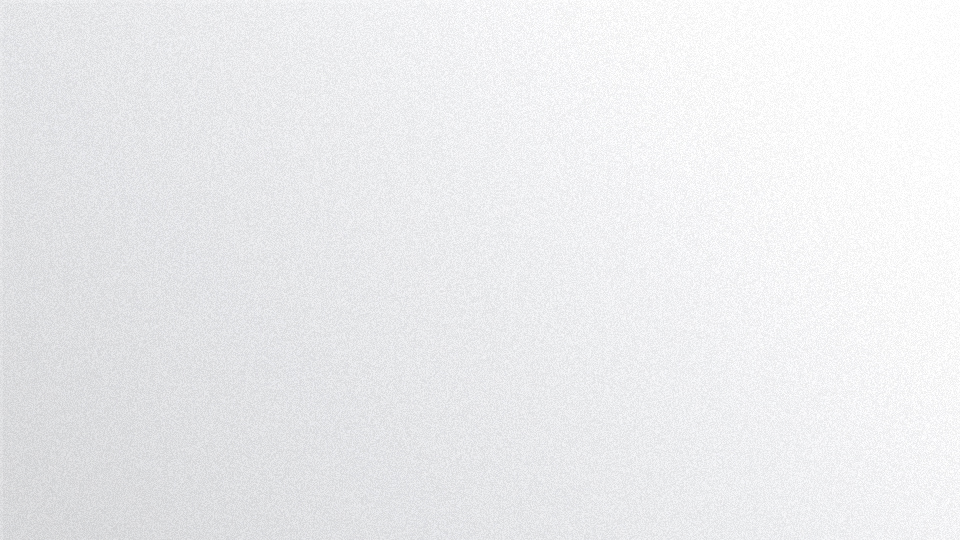 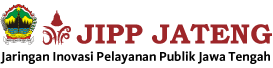 KATEGORI KIPP 2018
KIPP
Satu inovasi hanya  dapat  diajukan  dalam  satu kategori
Satu inovasi pelayanan publik kemungkinan dapat memenuhi lingkup lebih dari satu kategori, namun wajib memilih salah satu kategori  yang paling dominan
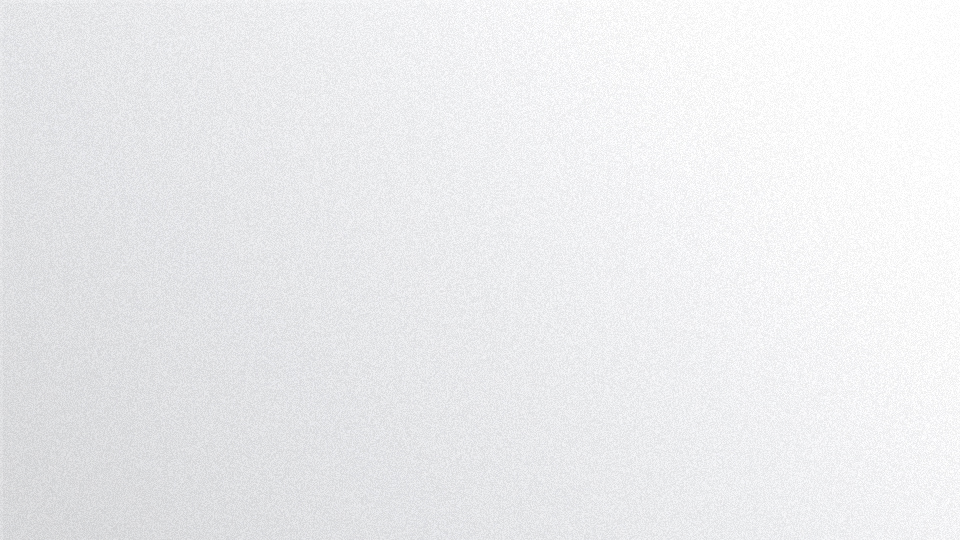 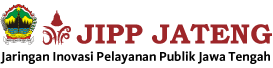 KIPP
BOBOT PENILAIAN
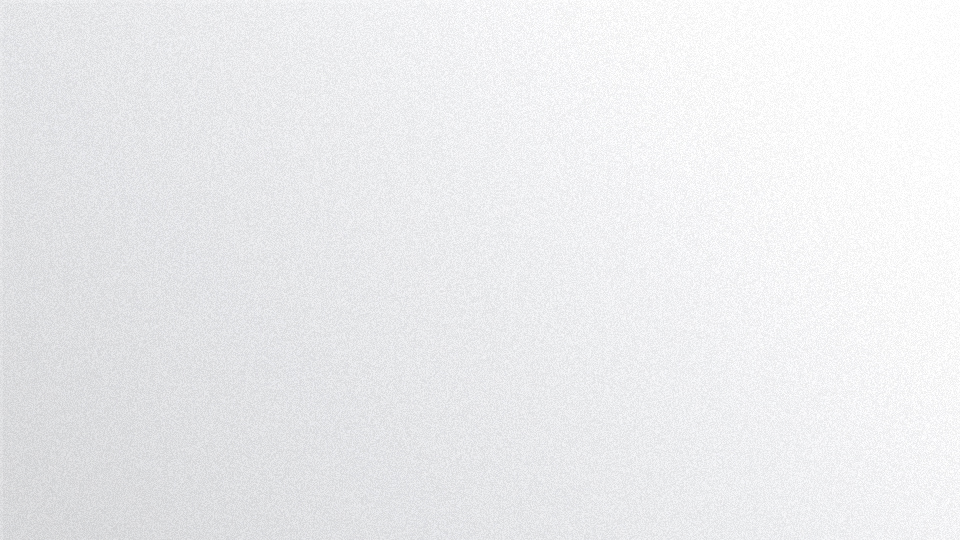 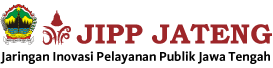 KIPP
SISTEMATIKA PROPOSAL
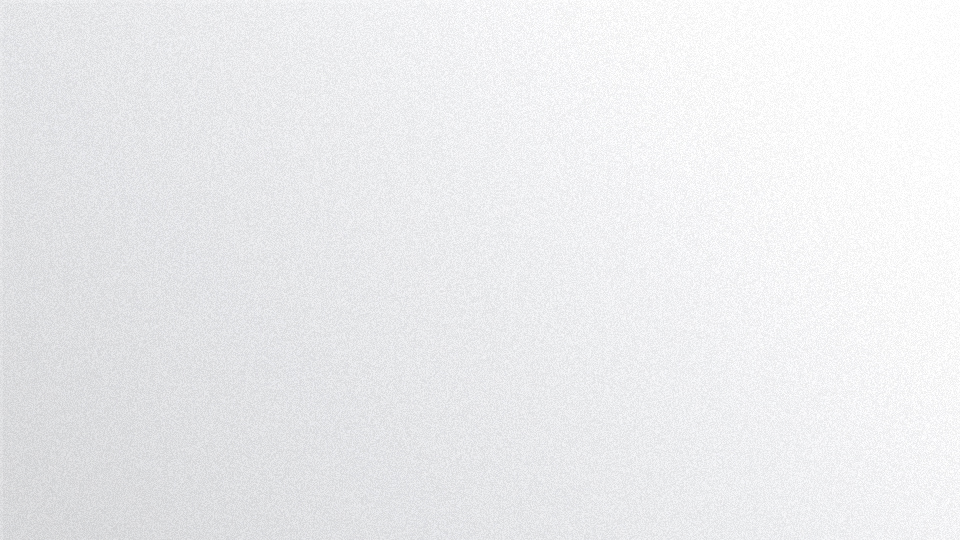 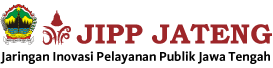 KIPP
SISTEMATIKA PROPOSAL
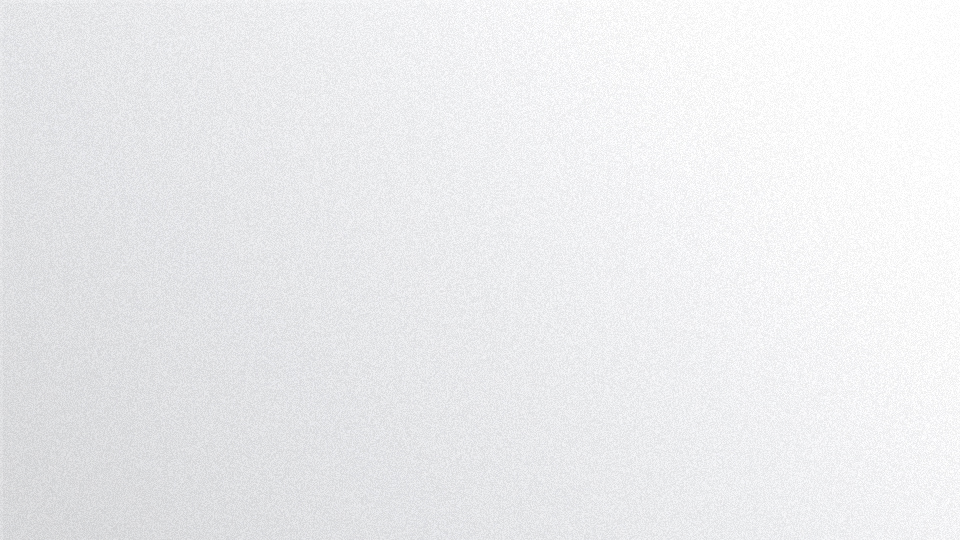 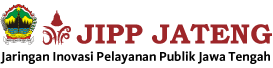 KIPP
SISTEMATIKA PROPOSAL
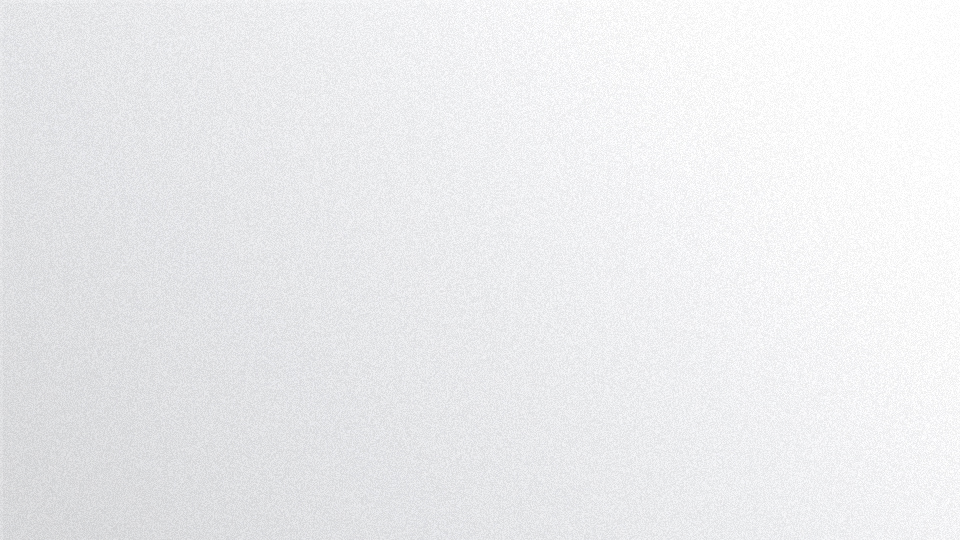 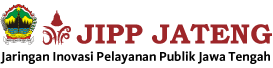 JIPP
SISTEMATIKA PROPOSAL
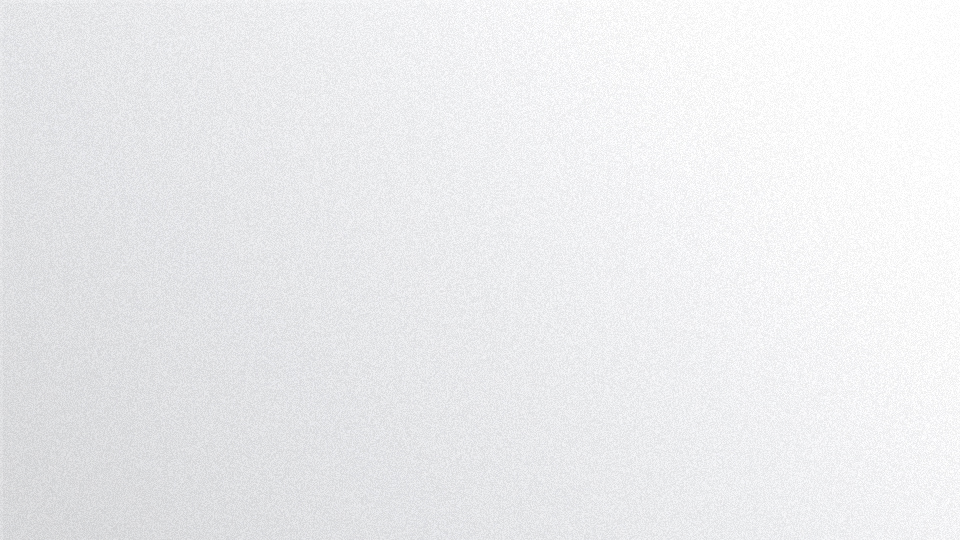 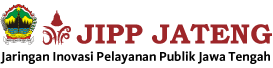 JIPP
SISTEMATIKA PROPOSAL
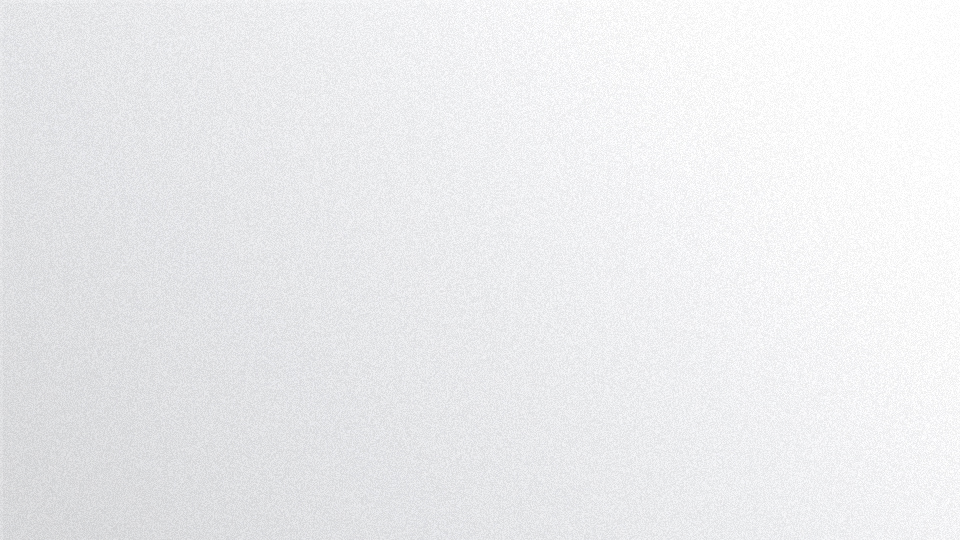 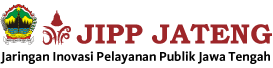 JIPP
SISTEMATIKA PROPOSAL
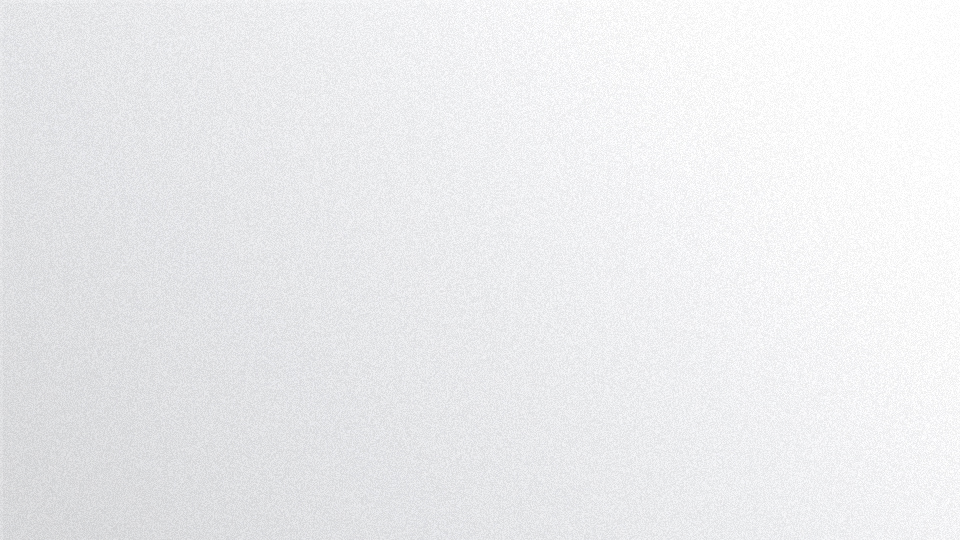 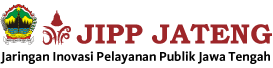 JIPP
SISTEMATIKA PROPOSAL
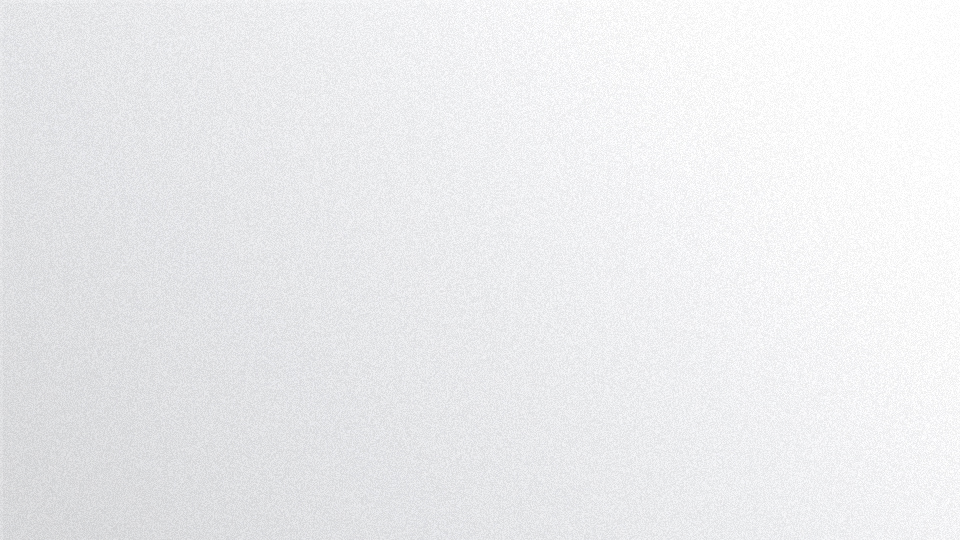 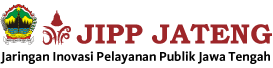 JIPP
SISTEMATIKA PROPOSAL
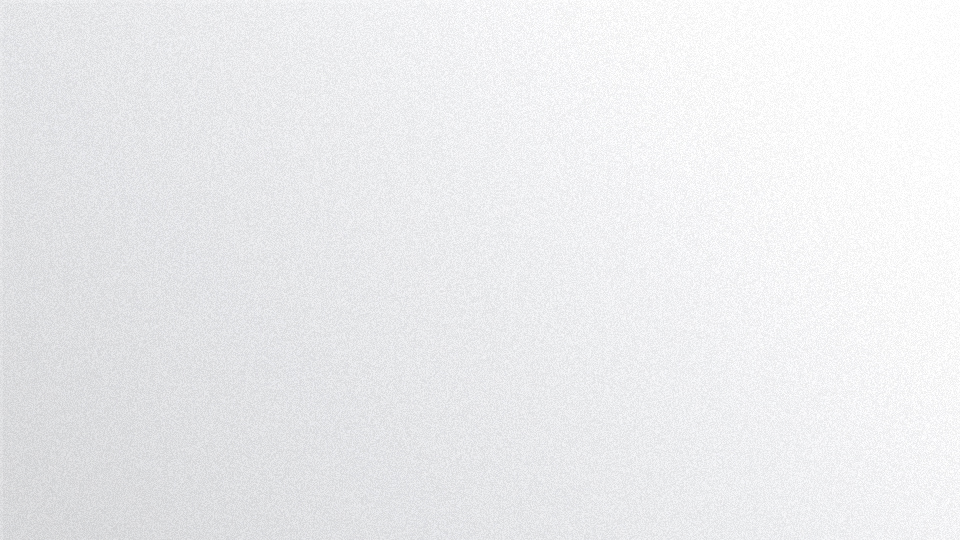 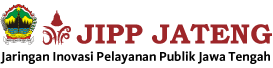 JIPP
SISTEMATIKA PROPOSAL
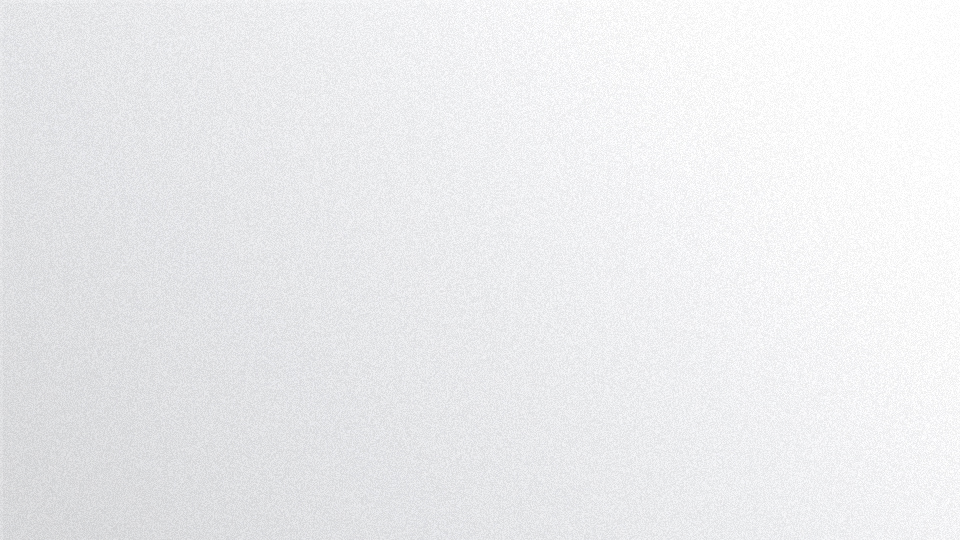 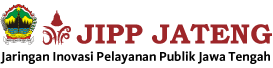 JIPP
SISTEMATIKA PROPOSAL
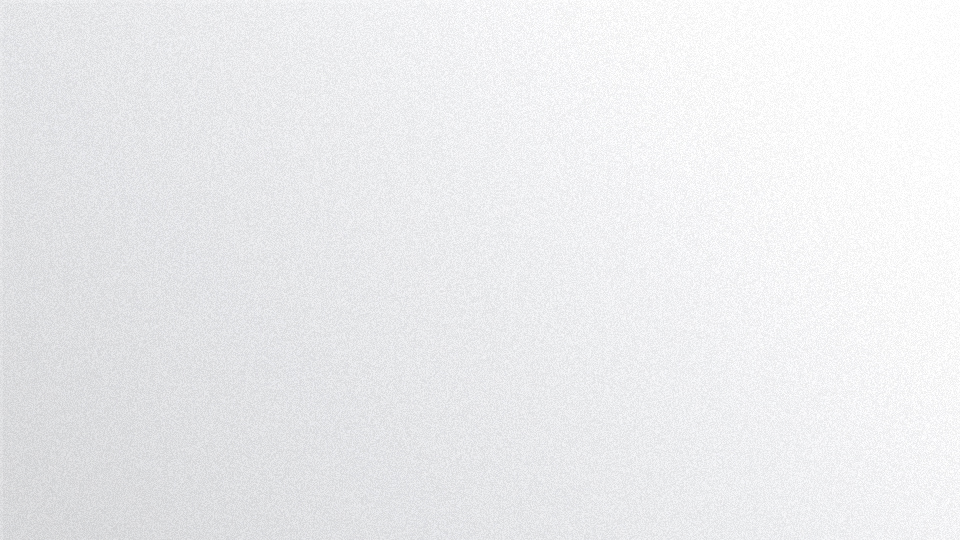 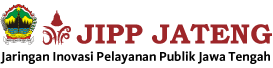 KIPP
SISTEMATIKA PROPOSAL
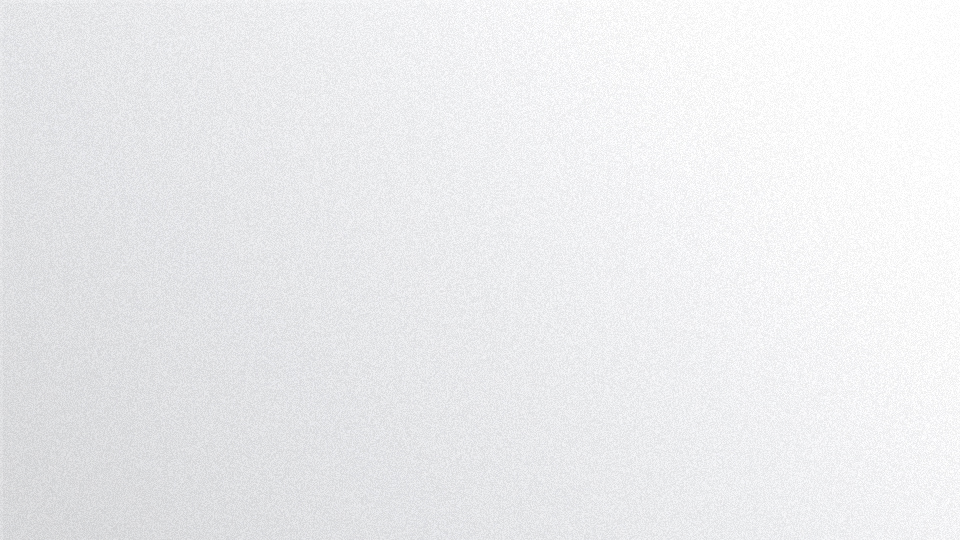 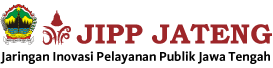 KIPP
PENYELENGGARA & PESERTA
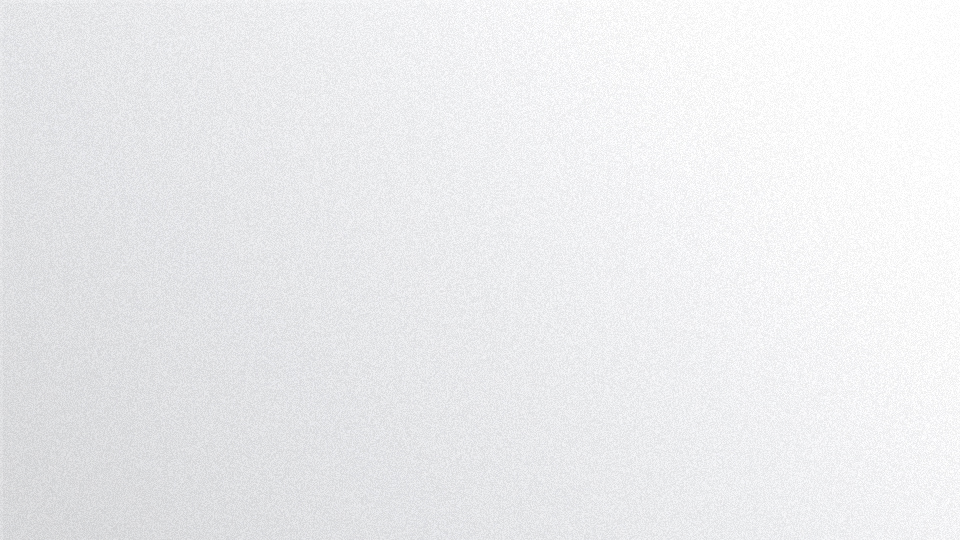 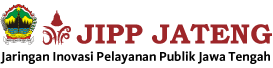 KIPP
SISTEMATIKA PROPOSAL
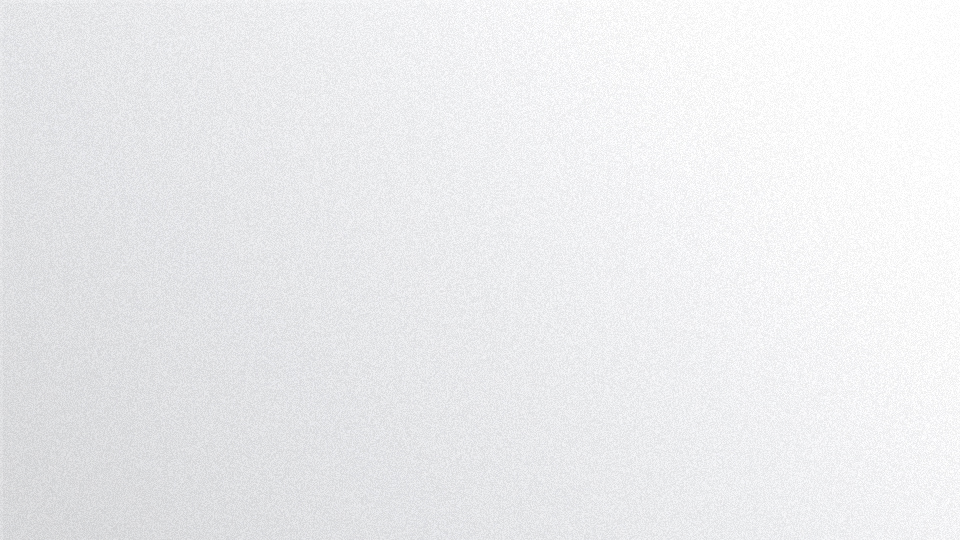 PEMERINTAH PROVINSI JAWA TENGAH
BIRO ORGANISASI SEKRETARIAT DAERAH
www.jatengprov.go.id                    jipp.jatengprov.go.id
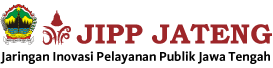 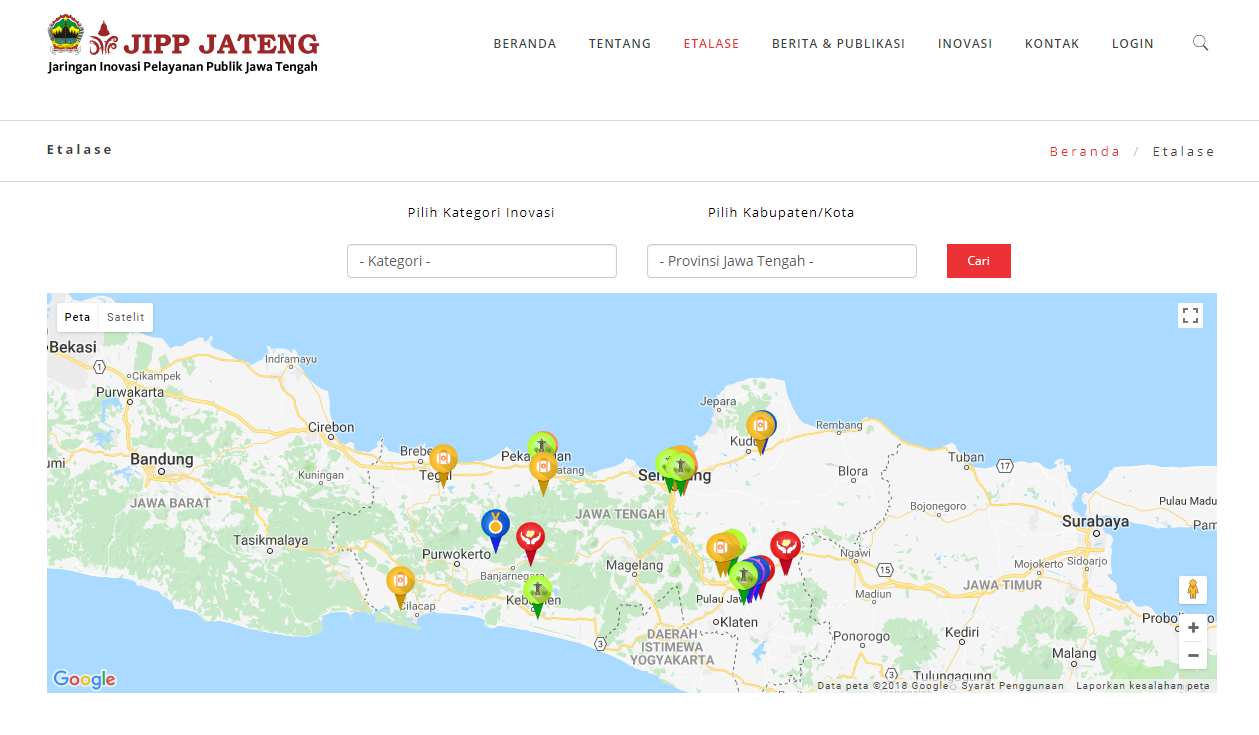 TERIMAKASIH
SEMARANG, 9 JULI 2018
延时符